Support for Composite Digital Twins
Group Name: RDM
Source: Bob Flynn, Exacta 
Meeting Date: 2024-02-26
RDM-2024-0006-Digital_Twin_Composition
STF 628 – Digital Twins
D2: DTS/SmartM2M-103845 Digital Twins communication requirements

D3: DTS/SmartM2M-103846 Digital Twins: Functionalities and communication Reference Architecture
D4: DTR/SmartM2M-10384723179 Digital Twins communication support in oneM2M
Digital Twin Concept
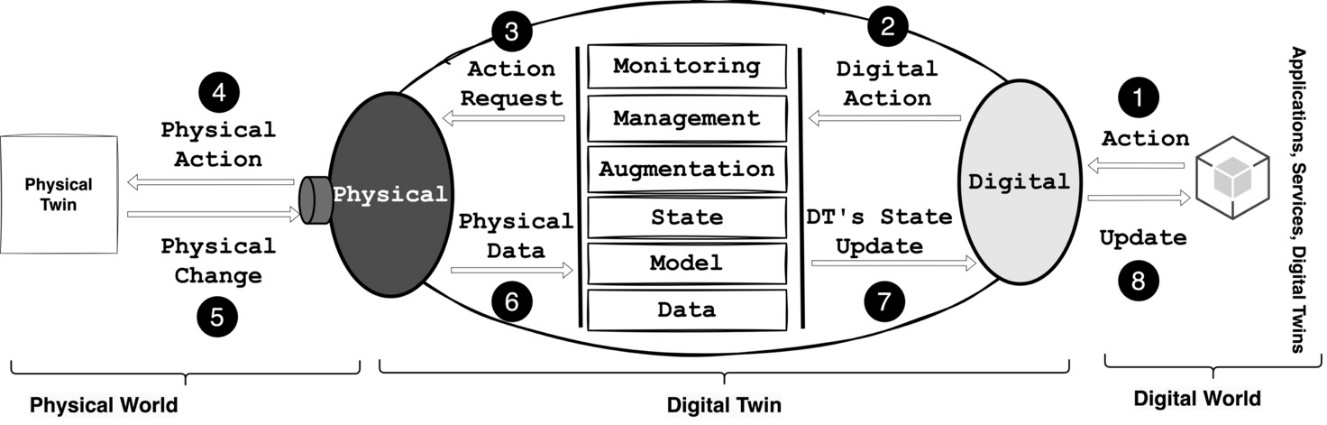 Examples of Composite Digital Twin
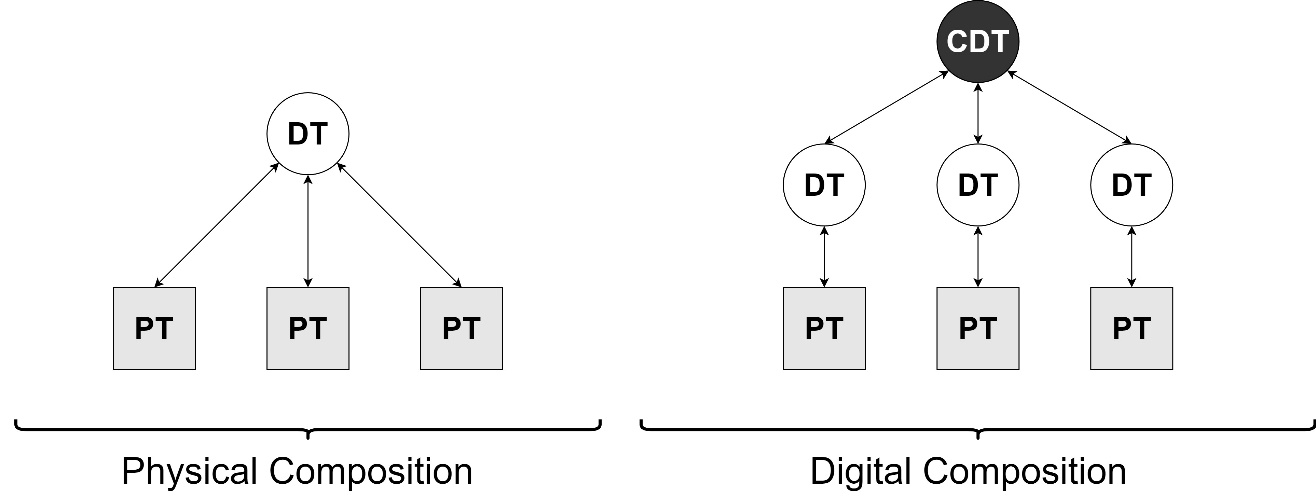 Examples of Composite Digital Twin
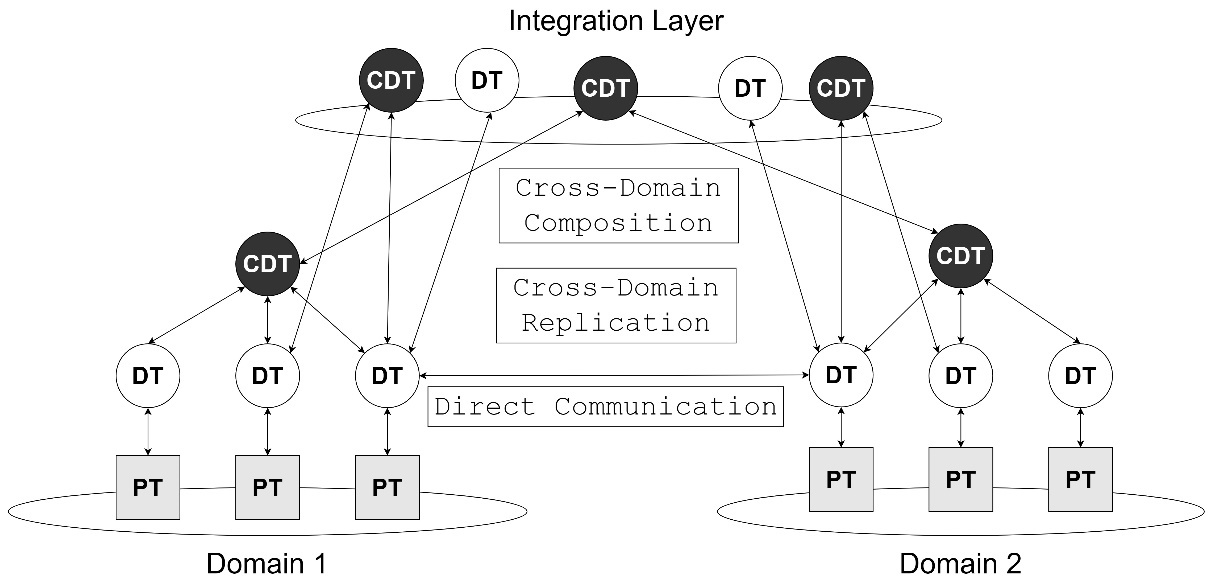 Examples of Composite Digital Twin
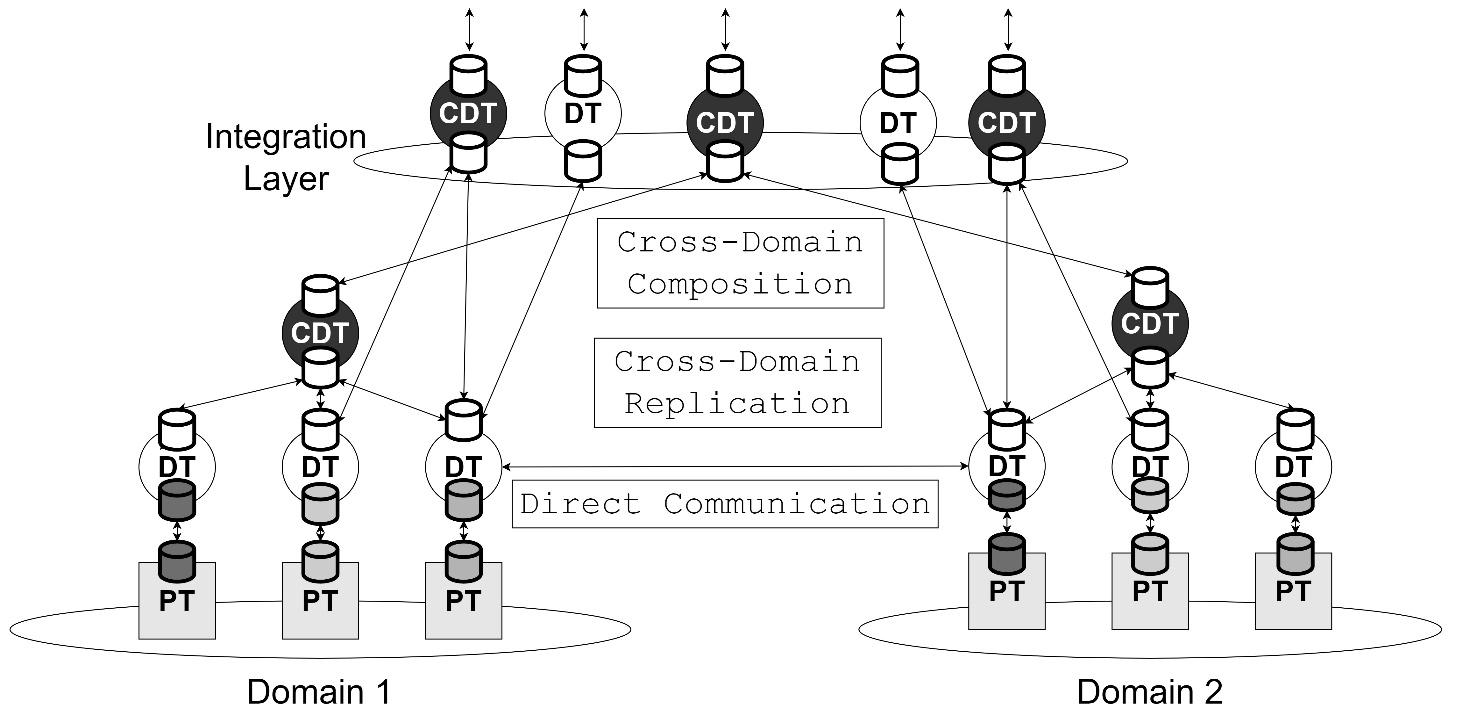 Examples of Composite Digital Twin
CSE 5
CSE 6
CSE 7
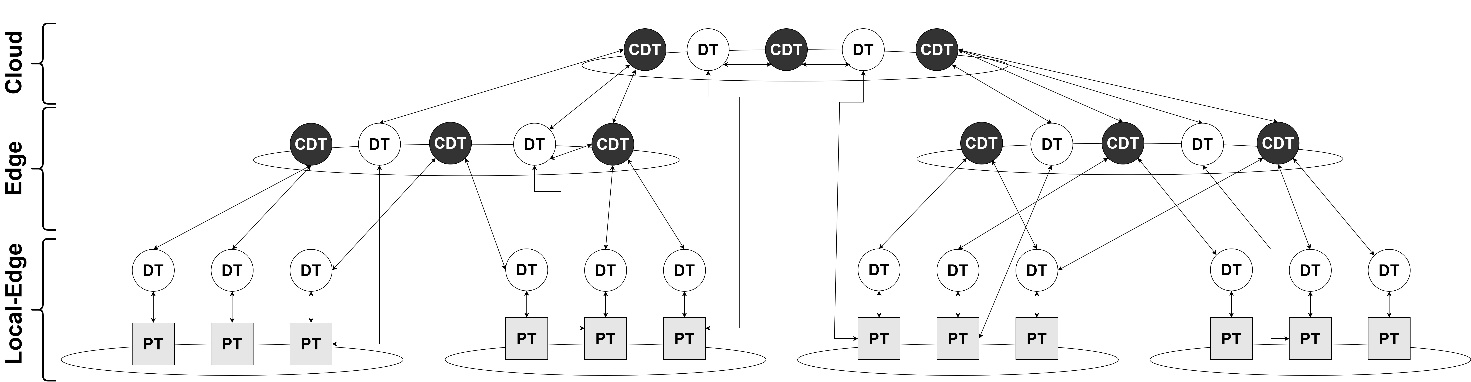 CSE 2
CSE 1
CSE 3
CSE 4
How can oneM2M achieve this?
Constraints
Devices cannot be responsible for this type of distribution of data. It is unrealistic to anticipate all needs of applications that might use the data.
FlexContainer
Offers the custom attributes that can be used for the CDT
Lacks Bi-directional synchronization 
AnnounceTo
Offers the Bi-directional synchronization
Lacks custom definition (we can announce subset of existing resource)
Lacks support for multiple data sources
Thank you!